Session 1A: ADA Panel
Ohio AHEAD Conference
October 14, 2022
Presenter Information
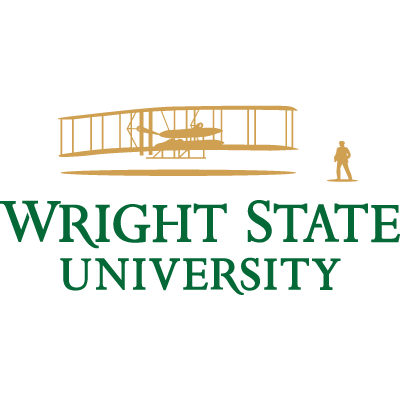 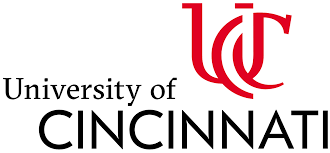 Jaton Brame
ADA Compliance Coordinator, Central State University
jbrame@centralstate.edu; (937) 376-6479
Heidi Pettyjohn
Executive Director Accessibility and ADA/504/EIT Coordinator, University of Cincinnati
heidi.Pettyjohn@uc.edu; (513) 315-1808
Tom Webb
ADA/504 Coordinator and Director, Office of Disability Services, Wright State University
Thomas.webb@wright.edu ; (937) 775-5680
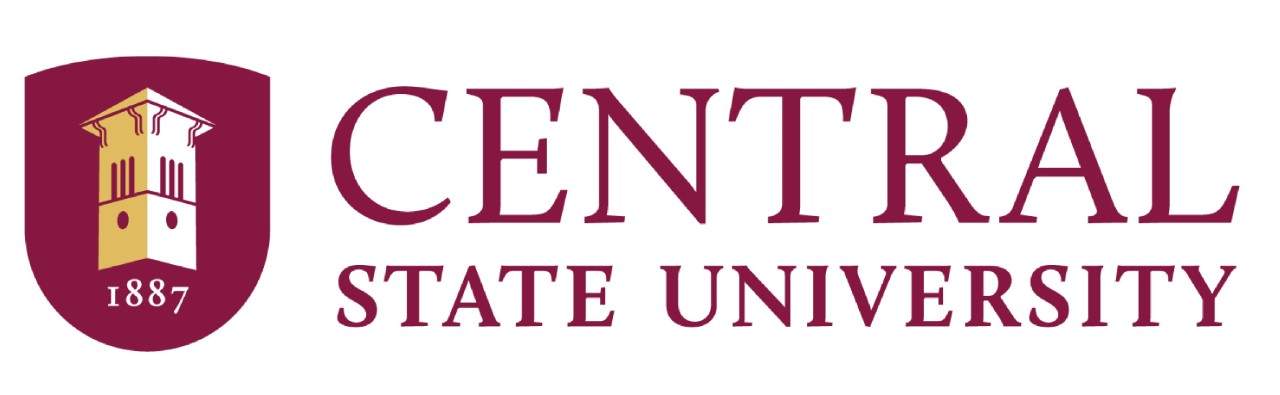